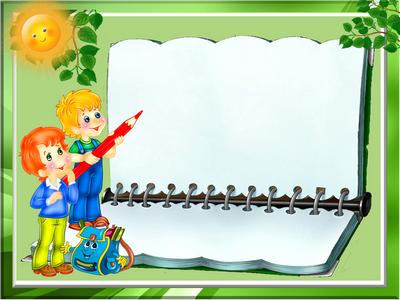 ПРЕЕМСТВЕННОСТЬ 
ДЕТСКОГО САДА И ШКОЛЫ. 
СТАРТОВАЯ ДИАГНОСТИКА. 
АДАПТАЦИЯ ПЕРВОКЛАССНИКОВ
Лебедько С.П.,
учитель начальных классов
МАОУ гимназии им. А.П. Чехова, г. Таганрог
«От того, как будет чувствовать себя ребёнок, 
поднимаясь на первую ступеньку лестницы познания, 
что он будет переживать, 
зависит весь дальнейший путь к знаниям»
В. А. Сухомлинский
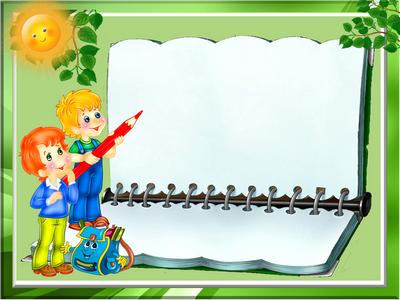 ПРЕЕМСТВЕННОСТЬ 
ДЕТСКОГО САДА И ШКОЛЫ
Понятие преемственности трактуется, как непрерывный процесс развития, воспитания и обучения ребёнка, имеющий общие и специфические цели для каждого возрастного периода, т. е. это связь между различными ступенями развития. 

Преемственность

          ДОУ 				 ШКОЛА
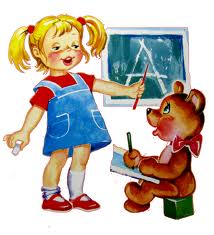 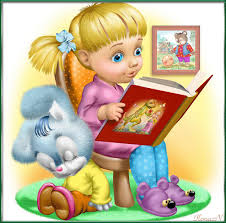 В качестве оснований для осуществления  преемственности дошкольного и начального школьного образования сегодня выделяют:•  состояние здоровья и физическое развитие детей;•  уровень развития их познавательной активности как необходимого компонента учебной деятельности;•  умственные и нравственные способности учащихся;•  сформированность их творческого воображения, как направления личностного и интеллектуального развития;•  развитие коммуникативных умений, т.е. умения общаться со взрослыми и сверстниками.
Проблемы при обеспечении преемственности детского сада и школы:
Формы преемственных связей
Работа с детьми
экскурсии в школу;
 знакомство и взаимодействие дошкольников с учителями и учениками начальной школы;
 участие в  совместной образовательной деятельности, игровых программах;
 выставки рисунков и поделок;
 совместные праздники и спортивные соревнования дошкольников и первоклассников;
 участие в театрализованной деятельности;
 посещение дошкольниками адаптационного курса занятий, организованных при школе.
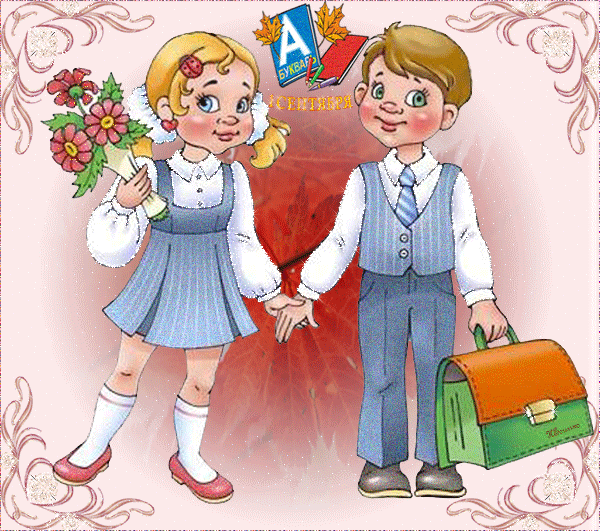 Формы преемственных связей
Работа с педагогами
семинары, мастер- классы;
круглые столы педагогов ДОУ и  учителей школы;
 проведение диагностики по определению готовности детей к школе;
 взаимодействие медицинских работников, психологов ДОУ и школы;
 открытые показы образовательной деятельности в ДОУ и открытых уроков в школе;
 педагогические и психологические наблюдения
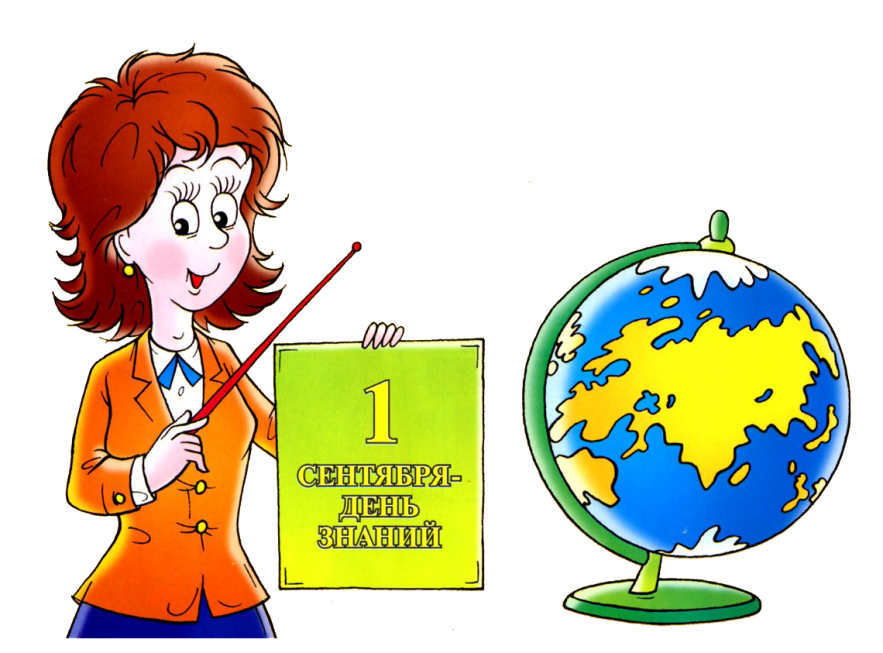 Формы преемственных связей
Работа с родителями
совместные родительские собрания с педагогами ДОУ и учителями школы;
 круглые столы, дискуссионные встречи, педагогические «гостиные»;
 встречи родителей с будущими учителями;
 дни открытых дверей;
 анкетирование, тестирование родителей;
заседания родительских клубов
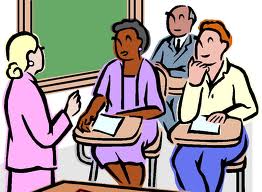 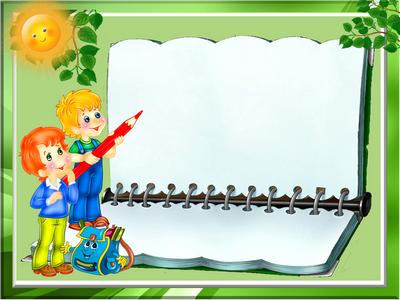 СТАРТОВАЯ ДИАГНОСТИКА
Диагностика проводится в несколько этапов.
         1. Наблюдение — идет в течение первого месяца обучения для обнаружения особенностей в поведении ребенка на уроках и переменах.
	2. Обследование — проводится с 15 по 30 сентября. Направлено                               	на установление:
	• уровня умственного развития первоклассников, выявление   	детей, у которых есть отставания от возрастной нормы;
	• степени сформированности мотивов к учению, выделение 	ведущего мотива;
	• стабильности эмоционального состояния школьника, наличия 	отрицательных или положительных эмоций, которые переживает 	ребенок в разных учебных ситуациях;
	• уровня школьной тревожности, анализ факторов, которые 	вызывают у первоклассника дискомфорт, напряжение, страх.
3. Составление индивидуальных заключений — после  	проведения обследования делается итоговая 	обработка 	полученных данных, на основе которых:
	• определяются дети, попадающие в группу риска;
	• вырабатываются рекомендации для учителя и 	родителей.
     	4. Составление индивидуальных программ работы с        	детьми, имеющими признаки дезадаптации —                       	происходит в тесном взаимодействии со всеми 	заинтересованными сторонами. 
		Эта работа должна быть закончена к концу первой  	четверти. В программу необходимо включить:
	• групповые занятия;
	• индивидуальное психолого-педагогическое 	сопровождение;
	• индивидуальные формы работы, направленные на 	решение конкретных проблем.
Высокий уровень мотивации (25-30б.), учебная активность наблюдается у 41,3% обучающихся. Такие дети отличаются наличием высоких познавательных мотивов, стремлением успешно выполнять все предъявляемые  школой требования. Они очень четко следуют всем указаниям учителя, добросовестны и ответственны, сильно переживают, если получают неудовлетворительные оценки или замечания педагога.
     Хорошую школьную мотивацию (20-24б.) имеют 28% обучающиеся, успешно справляющиеся с учебной деятельностью. При ответах на вопросы они проявляют меньшую зависимость от жестких требований и норм. Подобный уровень мотивации является средней нормой и наблюдается обучающихся.
     Внешняя школьная мотивация (15-19б.) наблюдается у 10,3% обучающихся. Такие дети очень хорошо чувствуют себя в школе, однако чаще всего их привлекает возможность пообщаться с друзьями, учителями. Познавательные мотивы у таких детей сформированы в меньшей степени и учебный процесс их мало интересует.
     Низкий уровень мотивации (10-14б.) имеют 17% обучающихся. Подобные школьники посещают школу неохотно, испытывают затруднения в учебной деятельности, находятся в состоянии неустойчивой адаптации к школе. 
     Признаки школьной дезадаптации (ниже 10б.) наблюдаются у 3,4% обучающихся.
Педагогическая диагностика стартовой готовности к успешному обучению в начальной школе «Школьный старт».
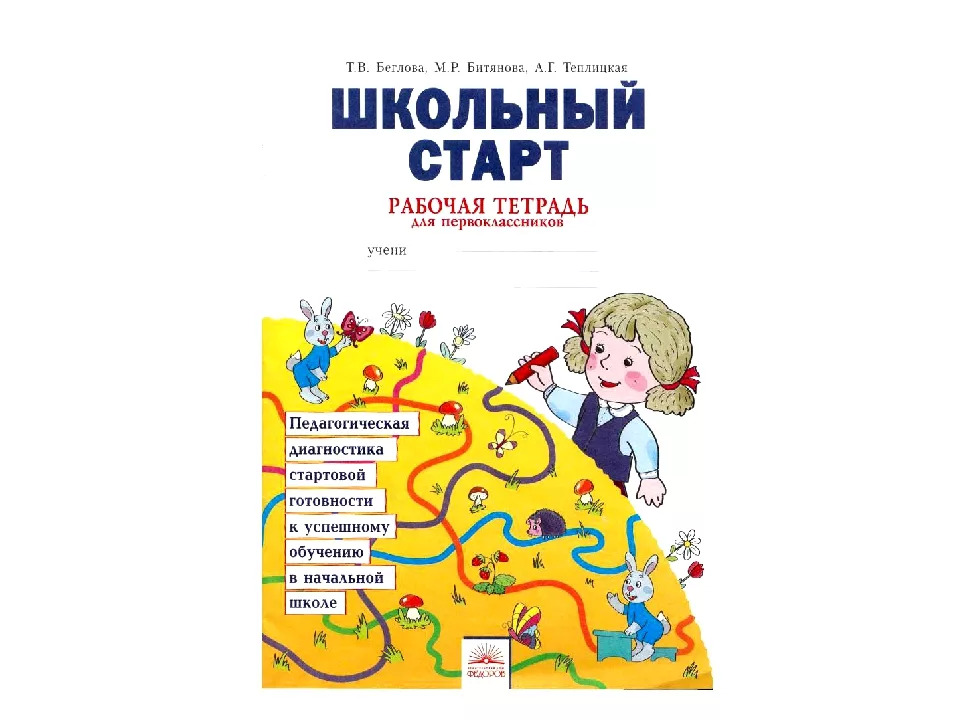 «Школьный старт»  позволяет:
- получить достоверную информацию о том, готов ли 	ребенок успешно учиться;
	- создать основу для развития универсальных учебных 	действий; 
	-обеспечить эмоционально комфортную 	образовательную среду для каждого ребенка;
	- подобрать педагогические методы и приемы с 	учетом уровня готовности и спланировать 	индивидуальную работу с детьми.
Своевременная диагностика таких умений позволяет учителю «настроить» учебный процесс на индивидуальный уровень готовности каждого ученика и класса в целом. Всего выделено 15 умений. Они сгруппированы в блоки «Наблюдательность», «Мыслительные способности», «Контрольные умения», «Коммуникативные умения» и «Личностная готовность»:
В методическом пособии для учителя даны развернутые характеристики каждого умения по следующей схеме:
Диаграмма «Показатели по классу»
Диаграмма «Распределение по группам»
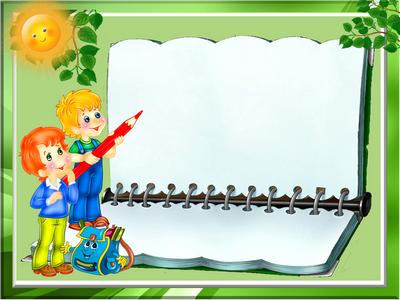 АДАПТАЦИЯ ПЕРВОКЛАССНИКОВ
В результате полученных данных (50% обучающихся имеют низкий уровень сформированности умений инструментального компонента и 35% – низкий уровень личностной готовности) в дальнейшей работе мне необходимо не столько организовывать ситуации тренировки для детей, сколько помогать им осваивать способ выполнения того или иного задания: как лучше наблюдать, как осуществлять умственное действие, как осуществлять контроль.  
	Для определения доминирующей причины «неуспешности» считаю необходимым проконсультироваться с другими специалистами, прежде всего с школьным психологом и дефектологом для коррекции и индивидуализации процесса обучения, в результате чего каждый обучающийся быстрее адаптируется к школьной жизни, а я смогу получить ответ на вопрос: «Как мой класс и каждый ребенок в нем решает образовательные задачи начальной школы?» В этом случае формируемые умения станут действительно прочной основой дальнейшего обучения и развития.
"Школа не должна вносить резкого перелома в жизнь. Став учеником, ребенок продолжает делать сегодня то, что делал вчера. Пусть новое появляется в его жизни постепенно и не ошеломляет лавиной впечатлений”                                                                     В.А.Сухомлинский
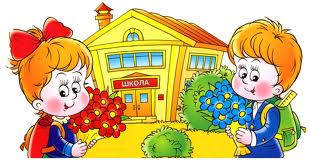